Operational Risk Management 1990’s to todayInvesco PerpetualGaelle De SolaSenior Risk Officer
Content
Brief Introduction
1990’s – what was risk management?
The birth of Operational Risk
2000’s – evolution of risk
The death of Lehman Brothers
2010’s – introduction of a new type of risk
My current role
2
Brief Introduction
Brief Introduction
Graduated Warwick University 1997 BA hons Economics & Politics
Summer internship with Ernst & Young 1996 which led to full time contract from 1997 to work in Risk Consultancy
Aug 2002 – Dec 2003: F&C, Senior Risk Manager
Dec 2003 – Jan 2010: Jupiter, Head of Operational Risk
Jan 2010 – Sep 2011: Threadneedle, Head of Operational Risk 
Sep 2011 – today: Invesco, Senior Risk Officer EMEA
4
Brief Introduction to Invesco
Investment management specialist; Equity, Fixed Income & Money Market, Balanced and Alternative 
Invesco has $778.7bn AuM
Invesco EMEA has $164.7bn AuM
Presence in 20 countries with over 740 investment professionals 
More than 6,000 employees
More than 1,300 employees in EMEA
5
1990’s – What was risk management?
Basel: Cornerstone of Risk Management
Basel I established in 1988
Applied good practice to Internationally active Banks
Objective to ensure banks held enough capital to cover risks
Risk types covered:
Credit Risk – Focus on risk-weighting of assets for determining capital
Market Risk - VaR
7
Birth of Operational Risk
How it all started….
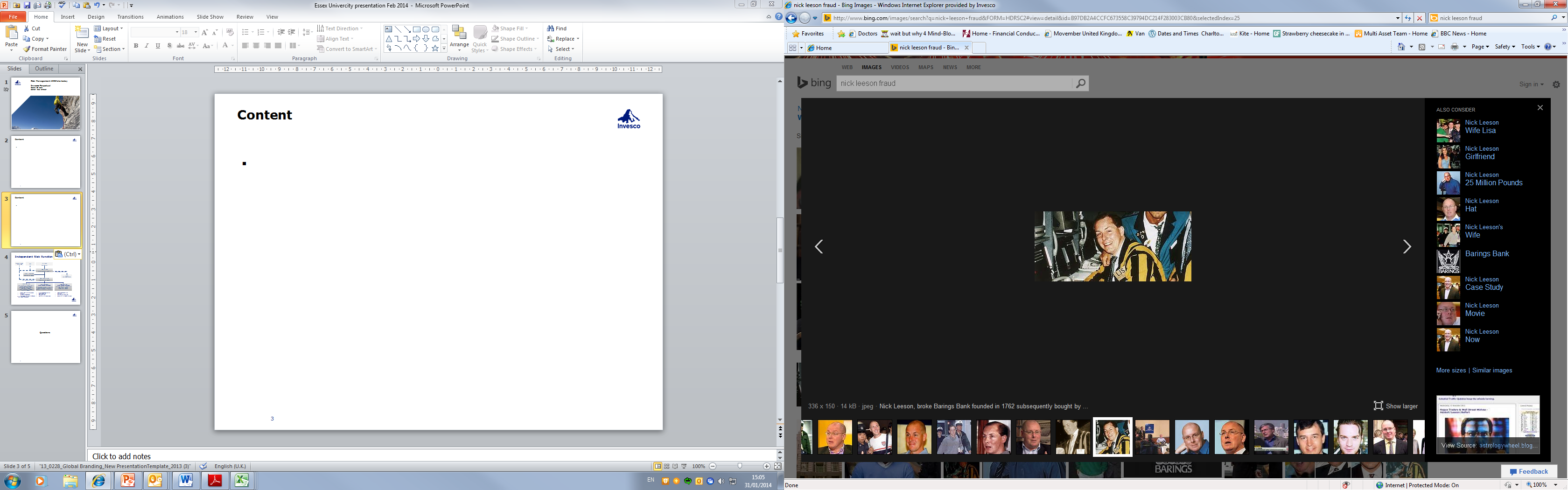 Barrings collapse in 1995
Losses of £827m
Twice the banks trading capital was lost
9
Industry Reaction
Basel II was issued by Basel Committee on Banking Supervision (BCBS)
BCBS set up by the governors of the central banks of the G10 countries ( IMF member plus Germany and Sweden)
Basel II introduced Operational Risk for the first time in an attempt to increase the amount of capital banks held
Shortly after, CRD was introduced across the EU and the ICAAP was born
10
[Speaker Notes: Set up by internationally active banks
Recognition that control failures such as in Barings therefore required capital as protection
Irony that Barrings could never have held the amount lost]
Basel II
Banking focus (Asset Management went live 2006)
One document ICAAP (Internal Capital Adequacy Assessment Process) to be updated annually or more often if needed
Document has 4 key components
11
Operational Risk Quantification
Basic: alpha 15% of ave. annual gross income over 3yrs
Standard: beta (from 18% to 12%) of ave. annual gross income over 3yrs
Advanced Approach: modelling
Scenario based
Looking at internal and external losses
Clear assumptions
Internal controls
12
[Speaker Notes: This led to the belief that banks could now withstand a capital hit in relation to operational control failures]
Experience at the Coal Face
1997 - 2002: Ernst & Young
Working on PIA fine for Liverpool Victoria, largest fine ever seen at just under £1m
Extrapolating Basel II and how it could be changed into a methodology
Bayesian belief modelling
All companies increasingly investing in Risk Management;
some had been doing it for a long time eg Shell Oil 
Montecarlo simulations on the speed of components impacting profits

some newer eg Time Warner
Risk based internal audits
13
2000’s - Evolution of Risk
How it continued….
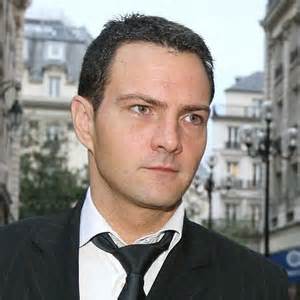 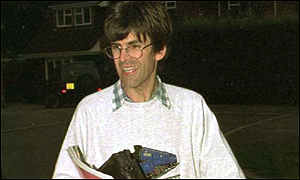 Top 3 noughties frauds valued at $22.31bn 
John Rusnak Allied Irish Bank rogue trading fraud 2002
Peter Young Morgan Grenfell rogue trading fraud 1997
15
[Speaker Notes: Did what Leason did... 
How to get a sex change linked to risk...]
Risk Management Process
In the noughties, all financial institutions in the EU region were quantifying operational risk
Application of Basel II started with banks and insurers and then Asset management firms and brokerages
‘Size and Complexity’ determined firms approaches
Risk management as a subject and department started to grow and styles of approaches began to appear
16
Risk Management Requirements
Risk appetite statement
Risk assessment process
KRI’s
Error management
Risk governance
Risk technology
17
Risk Management Requirements: 1
Risk appetite statement:
‘How much risk a firm is prepared to accept’
Implies quantification
Implies a limit
Implies that it applies to everything
18
[Speaker Notes: How can risks be quantified
What does a threshold mean?  We stop doing something?
Can all risks be quantified?
When will this be actually used?]
Risk Management Requirements: 2
2.  Risk assessment process:
Assessment of impact and likelihood
Identify
Assess
Manage
Monitor
19
[Speaker Notes: High medium low
Scale 1-5 etc
£

High medium low
Probable, improbably
Next 3 months
FREQUENCY – how does this factor in and]
Risk Management Requirements: 2
2.  Risk assessment process: Definitions
What is an operational risk?
An possible event that has a negative impact on the business achieving its objective
Where are risks?
Whenever an activity occurs
Whenever an activity fails to occur as expected ie control is not designed or does not perform as expected
20
[Speaker Notes: Controls would not exist without risk, if they do, then it’s because we either think it’s helping but isn’t, or we enjoy doing it.]
Risk Management Requirements: 2
2.  Risk assessment process:
Assessment of impact and likelihood
A. Identify risks
Map processes
Workshop/Interviews
What has happened in the past?
Identify objectives and anything that could stop the objectives occurring
21
Risk Management Requirements: 2
2. Risk assessment process:
Assessment of impact and likelihood
A. Identify
B. Assess
How do you determined impact?
How do you determine likelihood?
22
[Speaker Notes: High medium low
Scale 1-5 etc
£

High medium low
Probable, improbably
Next 3 months
FREQUENCY – how does this factor in and]
Risk Management Requirements: 2
2. Risk assessment process:
Assessment of impact and likelihood
A. Identify
B. Assess: Challenges
Scalability
Amalgamating Risks
Accumulation
23
[Speaker Notes: Small departments assessing risks alongside large departments
Same risk across multiple locations – 1 big risk or lots of little ones?
Sum all the risks together?  How does this work with likelihood?]
Risk Management Requirements: 2
2. Risk assessment process:
Assessment of impact and likelihood
A. Identify
B. Assess
C. Manage
Are you happy with the level of risk?
If not, what controls are you going to improve?
Preventative vs detective
24
Risk Management Requirements: 2
2. Risk assessment process:
Assessment of impact and likelihood
Identify
Assess
Manage
Monitor
How regular?
Reporting – to whom and to do what?
25
Risk Management Requirements: 3
3. KRI’s
Metric to show if a risk is about to occur
Forwards looking
Changes in time with the business
Indicator for a risk must have links to controls
Data challenges
26
Risk Management Requirements: 4
4. Error Management
Logging of incidents where processes do not operate as they should
How to we define the universe of errors
Timeliness
Reporting – moving sands?
How are errors identified?
How do we know we have them all?
27
[Speaker Notes: Some firms gather incidents only over a financial threshold, what about near misses…When thinking about the use of external data that needs to be used for modelling operational risk, this starts to become very difficult]
Risk Management Requirements: 5
5. Risk Technology
Risk Universe of data needs to be housed
No 1 perfect system
Massive investment in time and money
Ongoing performance is always a struggle
28
Risk Management Requirements: 6
6. Risk Governance
The risk culture of an organisation
Risk language
Risk committees
Risk ownership
29
[Speaker Notes: Consciously owning a risk and being empowered to manage it, if not, adequate escalation to the right groups that instigate action if required]
Risk Management Requirements: 6
6. Risk Governance
The risk culture of an organisation
Risk language
Risk committees
Risk ownership

Doesn’t matter what processes or systems you have in place, if the people don’t care, it won’t work.
30
[Speaker Notes: Consciously owning a risk and being empowered to manage it, if not, adequate escalation to the right groups that instigate action if required]
Risk Management Departments: Industry Activity
Centralised vs decentralised departments
Risk System industry exploded
Regulator putting risk reviews at the top of their ARROW visits
An entire profession established itself 
Modelling was rife, big black box and one capital number
31
Operational Risk Scenarios
Some examples for Asset Management firms
32
Experience at the Coal Face
2002- 2010: F&C, Jupiter and Threadneedle
Set up Risk Departments for F&C and Jupiter
Managed relationship with the regulator from a Risk perspective
Used a variety of risk systems
Started to identify risk vs people
Does probability matter?
If the culture of an organisation is negative, then that in itself is the biggest risk …
33
Death of Lehman's
Has risk management helped?
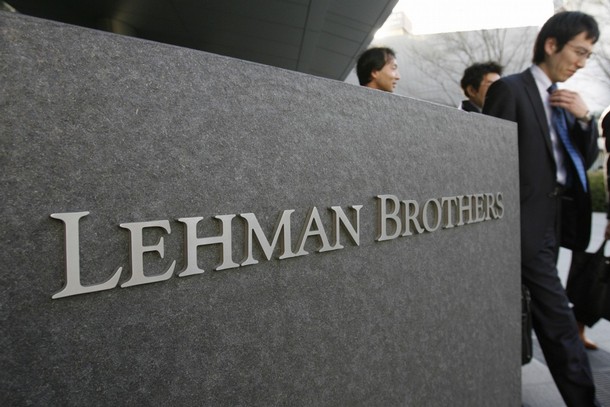 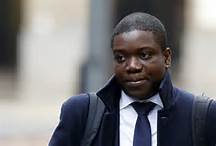 Lehmans collapse in 2008
Rogue traders carry on...
35
[Speaker Notes: Surely, firms are holding capital so there’s no problem..?]
Reaction
Regulatory response
EU regulation pushes limits on fund management
Increased requirements on ensuring modelling is properly understood
Continue to push capital regulations:
Basel III
CRD 2 and 3
Solvency II
ICAAP introduces reverse stress testing
36
[Speaker Notes: Boards and CEO needs to understand how the model works – pushing industry to simplify]
Reverse stress testing defined
‘The point at which the business needs to change its business model in order to survive.’
Traditional Stress Testing
Determine Scenario                            Identify Outcome
Reverse Stress Testing
Determine Outcome                           Identify Scenario
37
Reaction
Industry response
Model simplification in banking 
Increased risk training everywhere
Establishing parameters on fund behaviours for Asset Management 
Ever increasing investment in risk functions
38
[Speaker Notes: BUT!]
Application of regulation across Financial Services
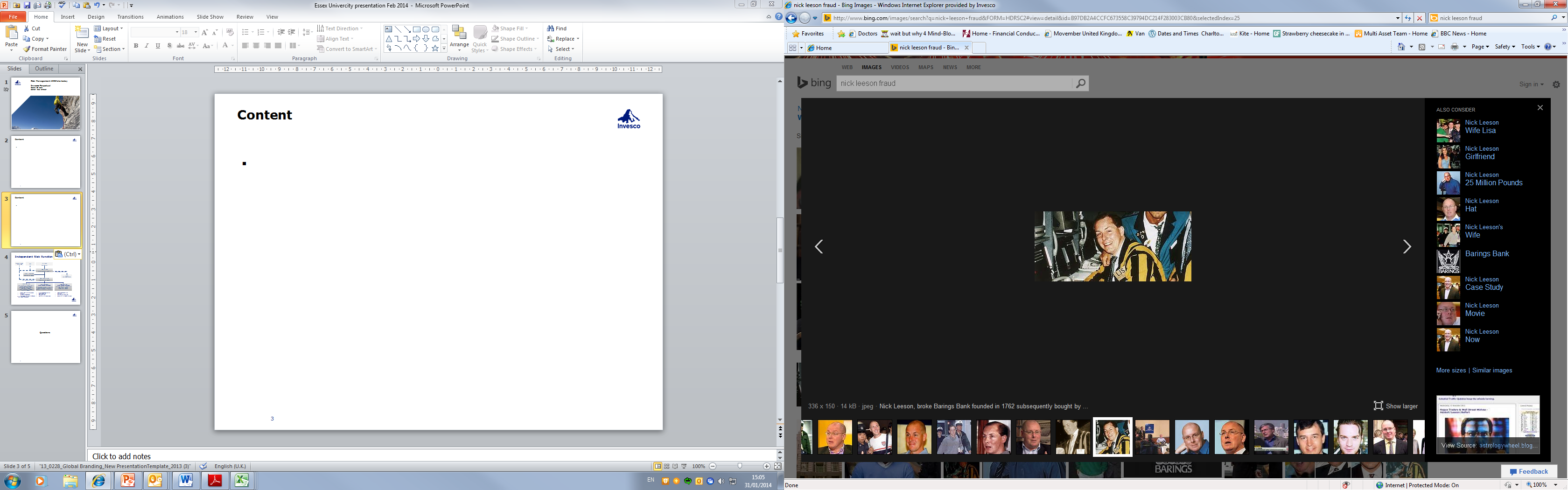 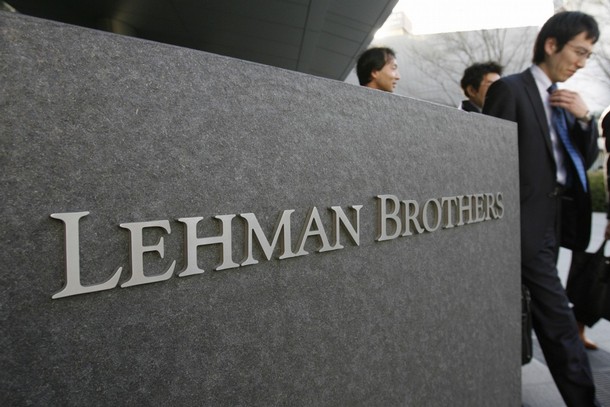 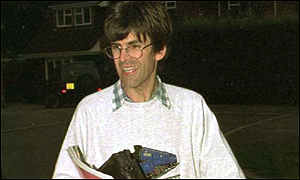 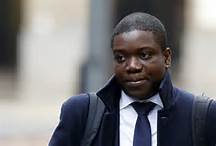 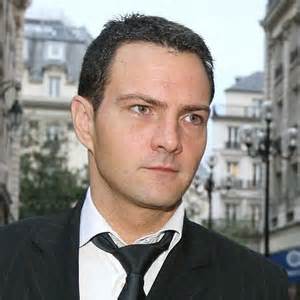 What‘s the link?
Fundamental differences between asset management and investment banking
Asset management only invest client money that have strict rules attached
No trading on our own account
39
[Speaker Notes: All investment banks]
2010 – Introduction of new risk type
New Type of Risk
FCA are now focused on behaviour
Previous guidance has been broadened forcing firms to focus on the customer outcome
The umbrella terminology is ‚Conduct Risk‘
Conduct Risk = Risk Culture
The objective is to ensure that in everything that we do, we always put our clients first
41
[Speaker Notes: All investment banks]
Our Business PrincipleWe are passionate about our clients successWe earn trust by acting with integrityPeople are the foundation of our successWorking together, we achieve moreWe believe in the continuous pursuit of performance excellence
42
[Speaker Notes: All investment banks]
My Current Role
Independent Risk Function
CRMC
IUK Audit & Risk Committee
CEO EMEA

Mark Armour
Head of Risk
Sybille Hofmann (Frankfurt)
Dotted Reporting Line
Support / EMEA KRIs
Sheila Ferris (Henley)
GPMRRisk Measurement
Senior Risk Officer
Gaelle de Sola (Henley)
Direct escalation possible
Risk Governance(across European fund ranges)
Marie-Helene Boulanger (Luxembourg)
Audrey Barisien (Luxembourg)
Alessandro Garavaglia (Luxembourg)
Investment Risk(across European fund ranges)
 Georgios Georgiou (London/Portm.)
Ross Hibberd (Henley)
James Clark (Henley)
Operational Risk
Stuart Kilpatrick (London/Finsbury)
Alison Freedman (Henley)
Mike Davies (London/Finsbury)
Jonny Taylor (Henley)
Vikki Christodoulou (Henley) 
Dilik Ulu (Henley)*
Operational Risk Assessment
Risk KRIs
Incident Management
Risk aspects of capital adequacy
Risk Management Policy
Board Reporting
RFP Questions
Portfolio risk monitoring
Fund Management Risk Meetings
Derivatives Oversight
Review of risk models/systems
* PhD Student – 1 day per week
Independent Risk Function
Investment Risk Team:
Independently identify, monitor, quantify and assess all investment-related risks within and across products, including proposed new products. 
Communicate/heighten awareness and escalate identified risks/risk factors –through the quarterly “risk challenge” sessions with individual fund managers (and where required more frequently). 
Prepare related monthly/quarterly MI and reports (including input for board packs), e.g. on derivatives exposure or highlights from fund management risk meetings.
Oversee derivatives risk management 
Oversee outsourced risk systems, models and analytics, and any related outsourcing arrangements
45
Independent Risk Function
Risk Governance Team:
Risk Management Policies: Produce and maintain all Risk Management Policies in coordination with the input of relevant stakeholders. 
Requests for Proposals:  Centralise and/or produce responses related to portfolio risks aspects of Invesco funds.  
Risk Profile & Limit System (RPLS) packs: Produce RPLS packs to support the Investment Risk team in conducting their “risk challenge” sessions with fund managers.
Portfolio risk monitoring: Monitor portfolio risk limits (regulatory and internal). If a risk limit breach is genuine, then the case is passed over to the Investment Risk team for escalation and discussion with fund managers.
Evaluate risk disclosures and consult with Legal and Compliance to see that issues are appropriately addressed 
Prepare quarterly report to the Boards responsible for our fund ranges on compliance with the Risk Profile & Limit System
46
Independent Risk Function
Operational Risk Team (across all EMEA business functions)
Facilitate and coordinate quarterly risk self-assessment (RSA) process and independently challenge the RSAs completed by each business function on BWise. BWise is the operational risk management system used within EMEA  that was implemented in 2011.
Actively manage and administrate the Risk Management module of BWise
Provide Operational Risk information for Capital Requirements Directive purposes i.e. ICAAP, ICA, MaRisk; including quantified aggregated inherent impact exposures and viable stress test scenarios.
Prepare quarterly MI and reports (including input for board packs) on operational risks for the EMEA Risk Management Committees.
Manage the end to end incident reporting structure and reporting
47
Questions
48
Essay:
Is capital an effective mitigant against risk?
49
Links
http://en.wikipedia.org/wiki/List_of_trading_losses

http://www.invesco.com/portal/site/global/AboutUs/

http://www.investmentfunds.org.uk/

http://www.fsa.gov.uk/Pages/About/What/International/basel/index.shtml

http://ec.europa.eu/internal_market/bank/regcapital/index_en.htm

http://www.esma.europa.eu/
50